15 July 2023
Properties of logarithms
LO: Know and use properties of logarithms to change between exponential and logarithmic forms.
Some important results
We are familiar with the exponential notation
Index, exponent or logarithm
8
=
23
For example:
Power
Base
We read: “the third power of two is”
It means that we take two as a factor three times
2  2  2 =
8
and the power is
We can write the same using a different notation
logarithm
log2 8 = 3
Power or Argument
Base
This is called logarithmic notation
We read: “the logarithm of 8, to base 2 is 3”
Some important results
ax = b
If
This can be written in logarithmic form as:
loga b = x
x is the logarithm of b, to base a.:
Being able to change between these two forms allows you to simplify log statements
Examples:
Write the equivalent logarithmic statement for 34 = 81
log3 81 = 4
Write the equivalent exponential statement for log2 128 = 7
27 = 128
Some important results
Some properties of logarithms that is important to remember when manipulating logarithms.
Write the equivalent logarithmic statement for 31
= 3
log3 3 = 1
Write the equivalent logarithmic statement for 81
= 8
log8 8 = 1
a1 = a
In general
This can be written in logarithmic form as:
loga a = 1
Some important results
Some properties of logarithms that is important to remember when manipulating logarithms.
Write the equivalent logarithmic statement for 30
= 1
log3 1 = 0
= 1
Write the equivalent logarithmic statement for 80
log8 1 = 0
a0 = 1
In general
This can be written in logarithmic form as:
loga 1 = 0
Some important results
Some properties of logarithms that is important to remember when manipulating logarithms.
= x
Write the equivalent exponential statement for log3 (-27)
3x = -27
Can you find an exponent that satisfies this equation?
This equation has no solution
loga b is undefined for any base a if b is negative
Some important results
Some properties of logarithms that is important to remember when manipulating logarithms.
= x
Write the equivalent exponential statement for log3 0
3x = 0
Can you find an exponent that satisfies this equation?
This equation has no solution
loga 0 is undefined
Some important results
Some properties of logarithms that is important to remember when manipulating logarithms.
= x
Write the equivalent exponential statement for log3 35
3x = 35
We have an exponential equation with the same base
The exponents must be equal
loga (an) = n
Logarithms in base 10 and Natural logarithm
Logarithms in base 10
10 x = a
If
This can be written in logarithmic form as:
log10 a = x
For logarithms base 10 is not necessary to write the base
This expression can be written simply as
log a = x
Examples:
Can be written as
log 100 = 2
log10 100 = 2
Logarithms in base 10
Our decimal number system is based on powers of ten.
We can write powers of ten using logarithmic notation.
log 100 000 = 5
100 000
105 =
log 10 000 = 4
104 =
10 000
log 1000 = 3
1 000
103 =
100
log 100 = 2
102 =
log 10 = 1
10
101=
log 1 = 0
1
100 =
0.1
log 0.1 = -1
10-1 =
log 0.01 = -2
0.01
10-2 =
log 0.001 = -3
0.001
10-3 =
What about other numbers? For example, what is log 125.
We know is a number between log 100 and log 1000.
Using a GDC for Logarithms in base 10
We are going to use Graphing display calculator to find the natural logarithm
Click on the calculator you are using
Texas Instruments
CASIO
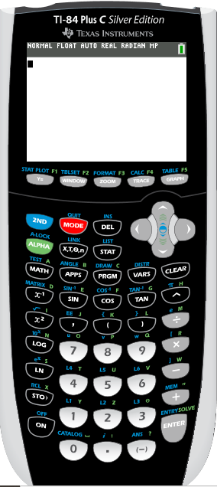 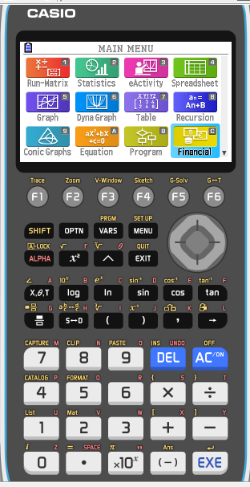 Logarithms in base 10
We use a calculator to find log 125.
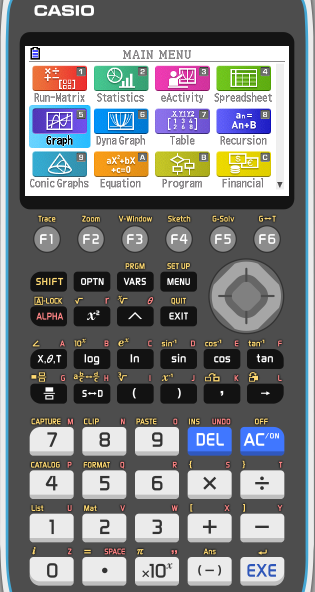 Turn on
1
MENU
Logarithms in base 10
We use a calculator to find log 125.
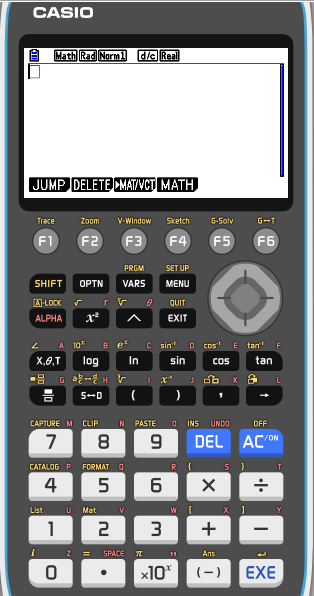 Turn on
1
MENU
Log
Type
125
EXE
Logarithms in base 10
We use a calculator to find log 125.
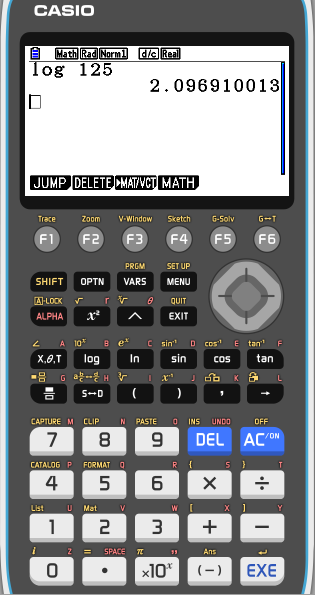 Turn on
1
MENU
Log
Type
125
EXE
Logarithms in base 10
We use a calculator to find ln 125.
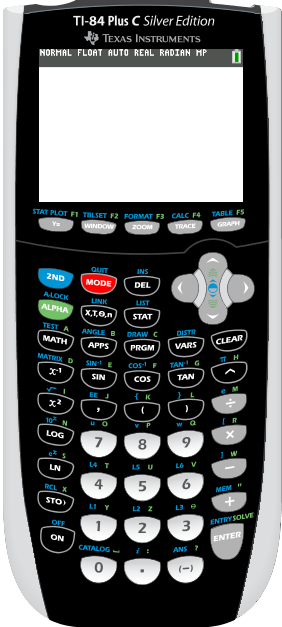 Turn on
LOG
)
Type
125
ENTER
Logarithms in base 10
We use a calculator to find ln 125.
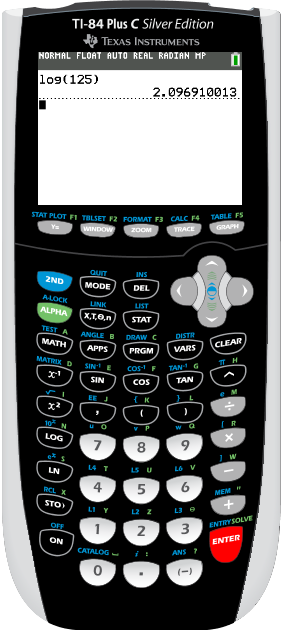 Turn on
)
LN
125
Type
ENTER
Natural logarithm
Natural Logarithms
The natural logarithm of a number is its logarithm to the base of the mathematical constant e
e is an irrational and transcendental number approximately equal to 2.718281828459.
The natural logarithm of x is generally written as ln x, loge x
We use ln x to represent loge x, and call ln x the natural logarithm of x
ln x = y
ey = x
Notice that:
ln 1 =
0
ln e0 =
ln e =
1
ln e1 =
2
ln e2 =
Using a GDC for Natural logarithms
We are going to use Graphing display calculator to find the natural logarithm
Click on the calculator you are using
Texas Instruments
CASIO
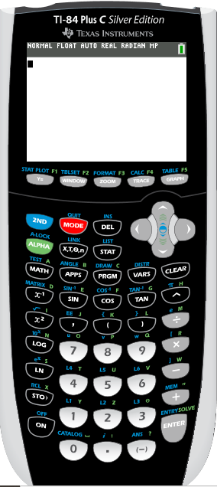 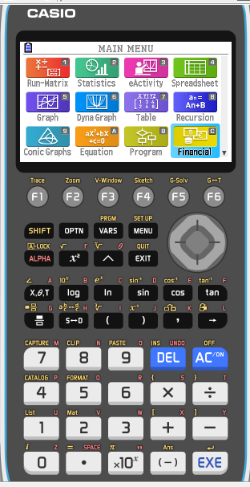 Natural Logarithms
We use a calculator to find ln 125.
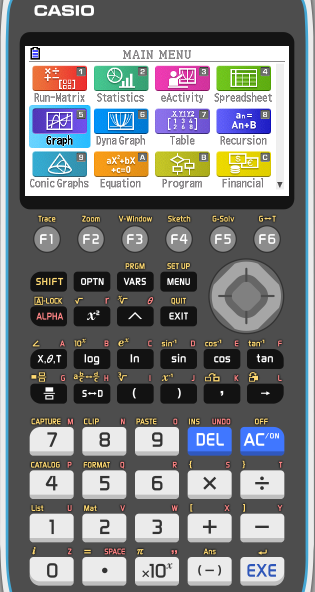 Turn on
1
MENU
Natural Logarithms
We use a calculator to find ln 125.
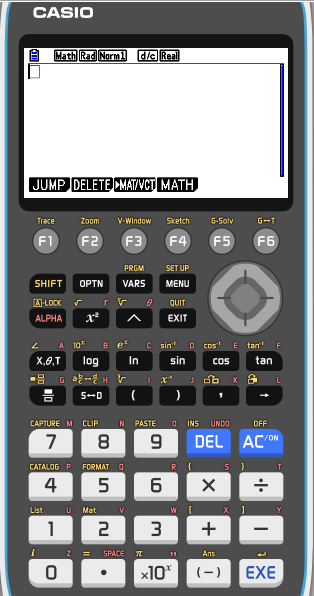 Turn on
1
MENU
125
ln
Type
EXE
Natural Logarithms
We use a calculator to find ln 125.
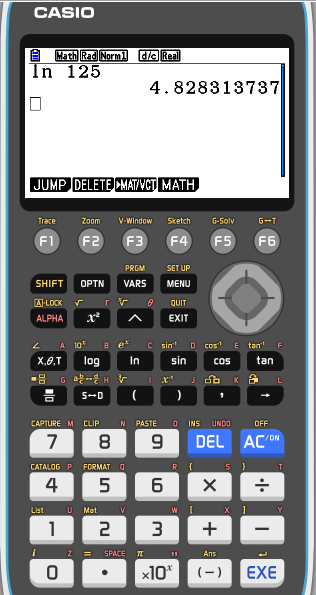 Turn on
1
MENU
ln
Type
125
EXE
Natural Logarithms
We use a calculator to find ln 125.
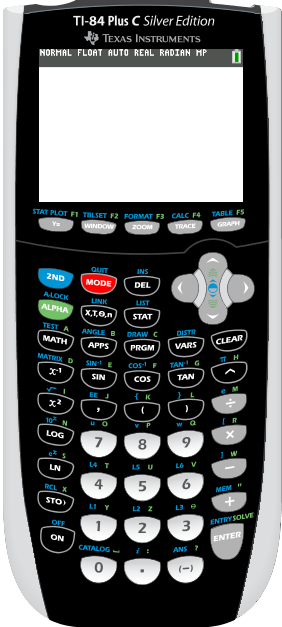 Turn on
)
LN
125
Type
ENTER
Natural Logarithms
We use a calculator to find ln 125.
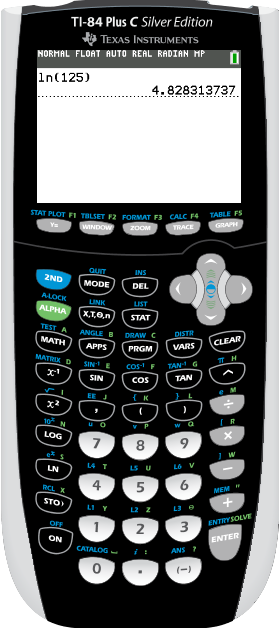 Turn on
)
LN
125
Type
ENTER
Thank you for using resources from
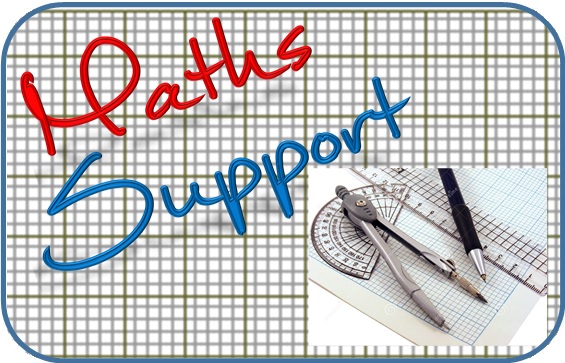 For more resources visit our website
https://www.mathssupport.org
If you have a special request, drop us an email
info@mathssupport.org